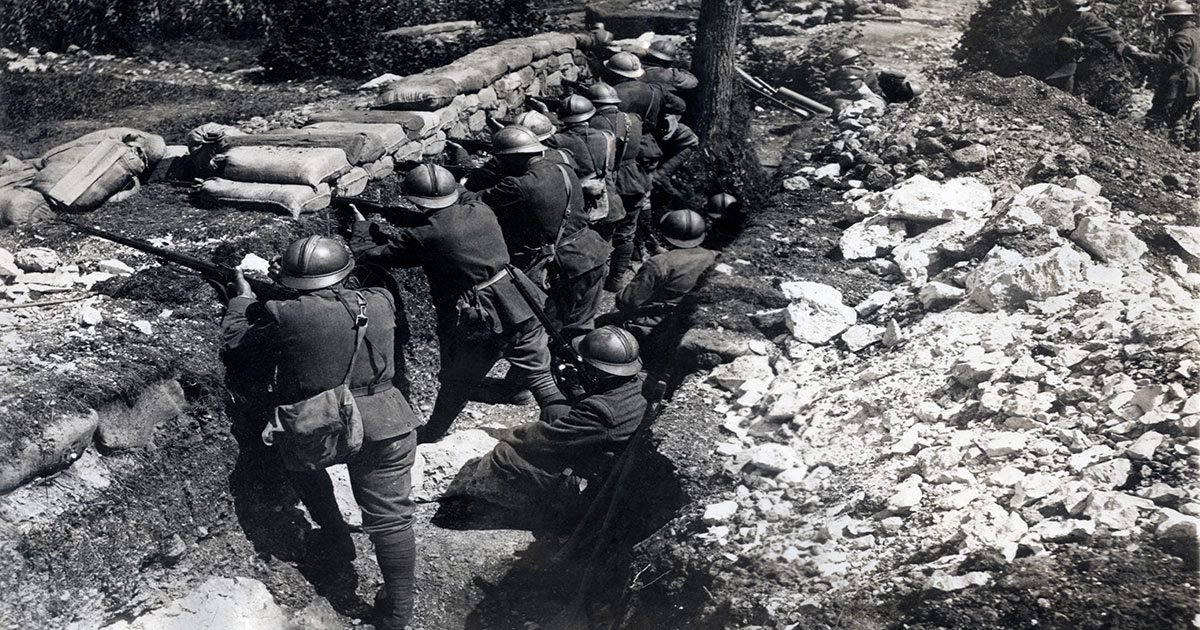 LE ARMI DELLA GRANDE GUERRA
vecchie armi e nuove tecnologie
la “Grande Bertha” 
e il “cannone del Kaiser Giglielmo”
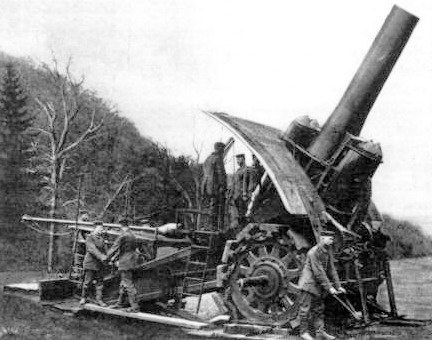 mortaio di piccolo calibro
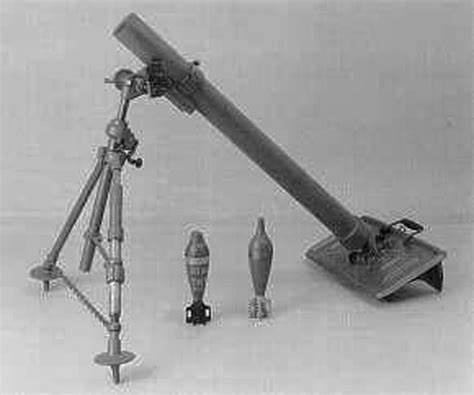 mitragliatrice
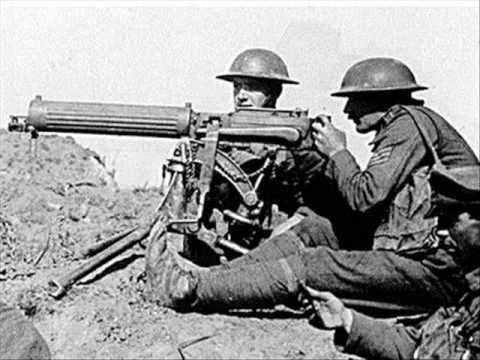 granate
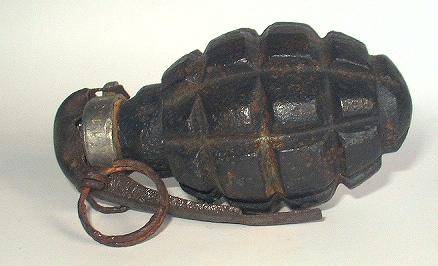 mazze ferrate
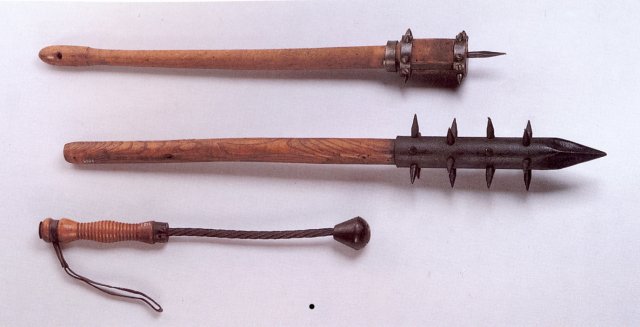 aerei
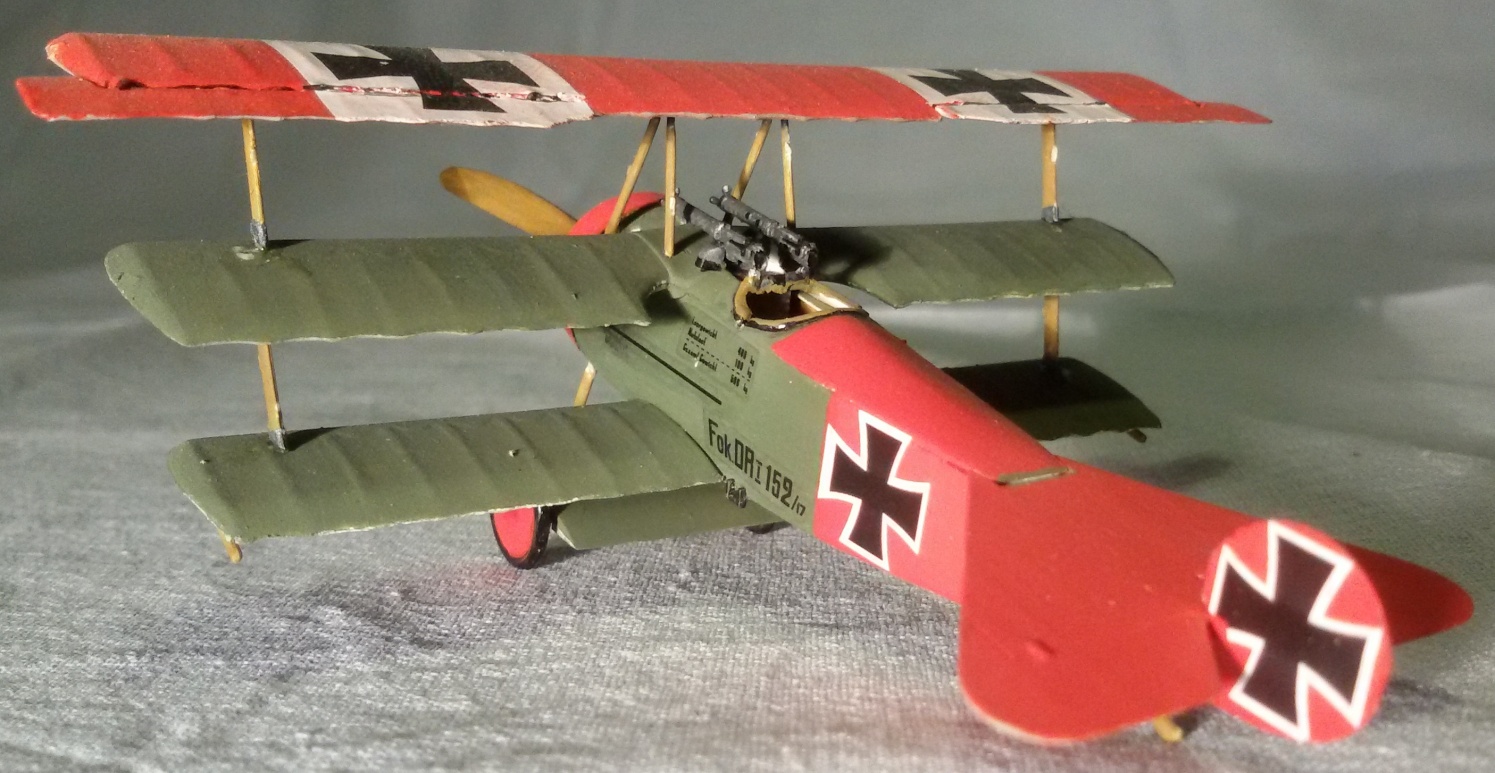 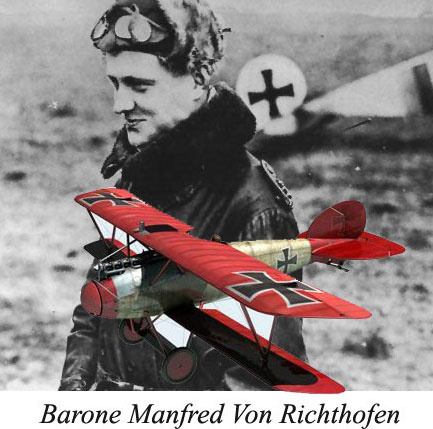 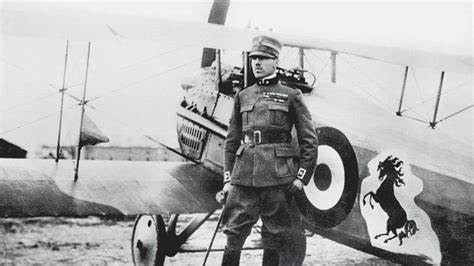 carri armati
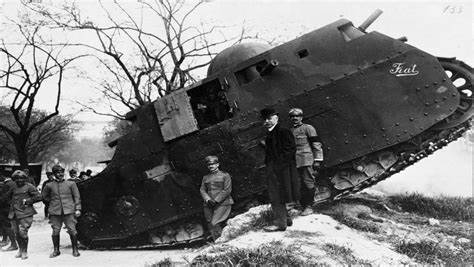 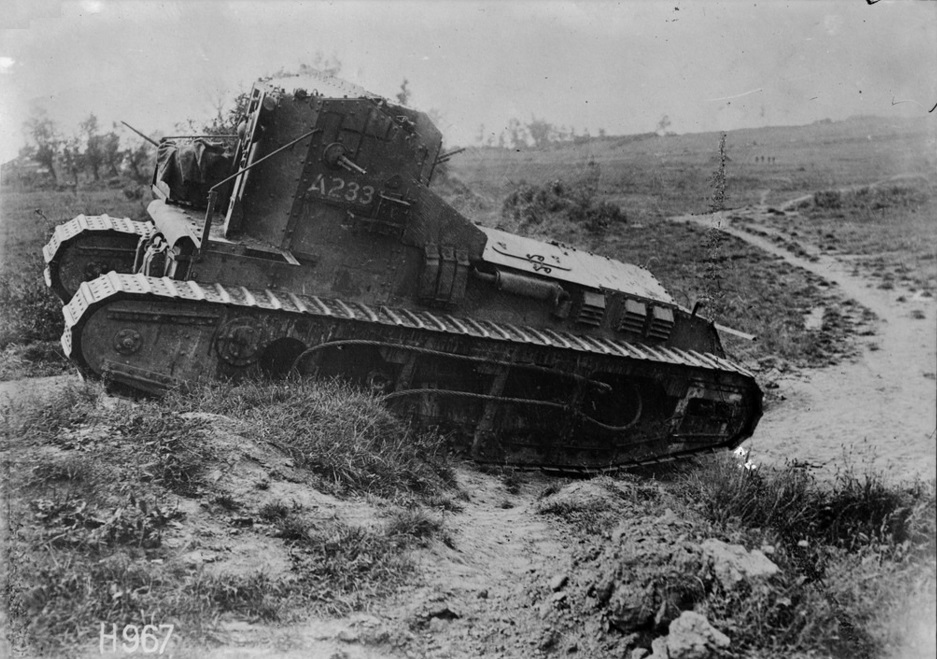 sommergibili
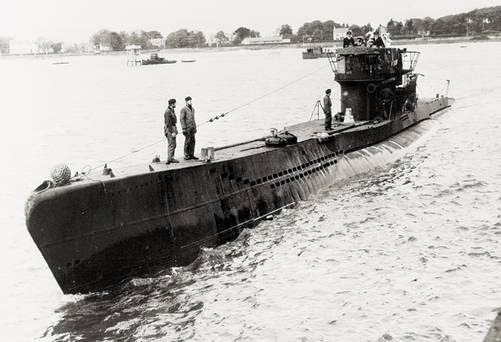 gas tossici
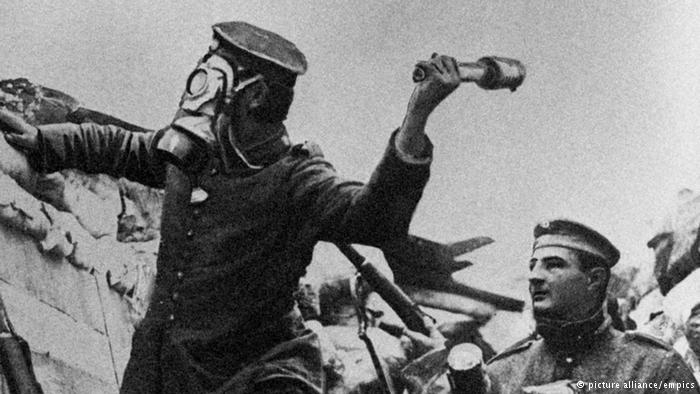